Living a Plant-Powered Life
The Personal Health and Planet Health 
Benefits of a Plant-Based Diet
Drawdown Georgia
Everyday Climate Solutions: 
Tools to Help You Take to Action at Home 
April 17th, 2023
Dr. Keisha Callins, MD,MPH
(OB/GYN) 
Community Health Care Systems
J0nes/Twiggs County
The Plant-Powered Lifestyle in Action
Who?
Welcoming you, your family, your friends, your co-workers, and your community
What?
Getting more of your nutrition from plant sources is a legitimate climate solution 
When?
Choosing plant-based options at breakfast, lunch, dinner, supper, and snacks
Where?
Using plant-based choices everywhere – home, restaurant, and vacations
Why?
Reducing your carbon footprint can help to avert the climate crisis
Our Climate Crisis is Connected to Our Food Production
Methane
Cows, sheep, goats
Digestion
Defecation

Nitrous Oxides
Fertilizers

Carbon Dioxide
Deforestation
[Speaker Notes: Cutting meat consumption is a powerful and personal thing most Americans can do to tackle the climate crisis, and they can do it immediately. About 40 percent of greenhouse gases come from agriculture, deforestation and other land-use changes. Meat—particularly beef—drives climate change in two ways: first, through cows’ emission of methane, a potent greenhouse gas, and second, by destroying forests as they are converted to grazing land.]
Shrink that FOODprint
Removing beef from the typical American diet, can lower the carbon footprint of our food by almost 25%
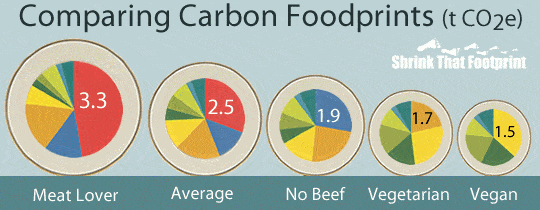 [Speaker Notes: The American footprint is 16 tons. Globally, the average carbon footprint is 4 tons]
People Power
Little changes can make a big cumulative difference to climate change
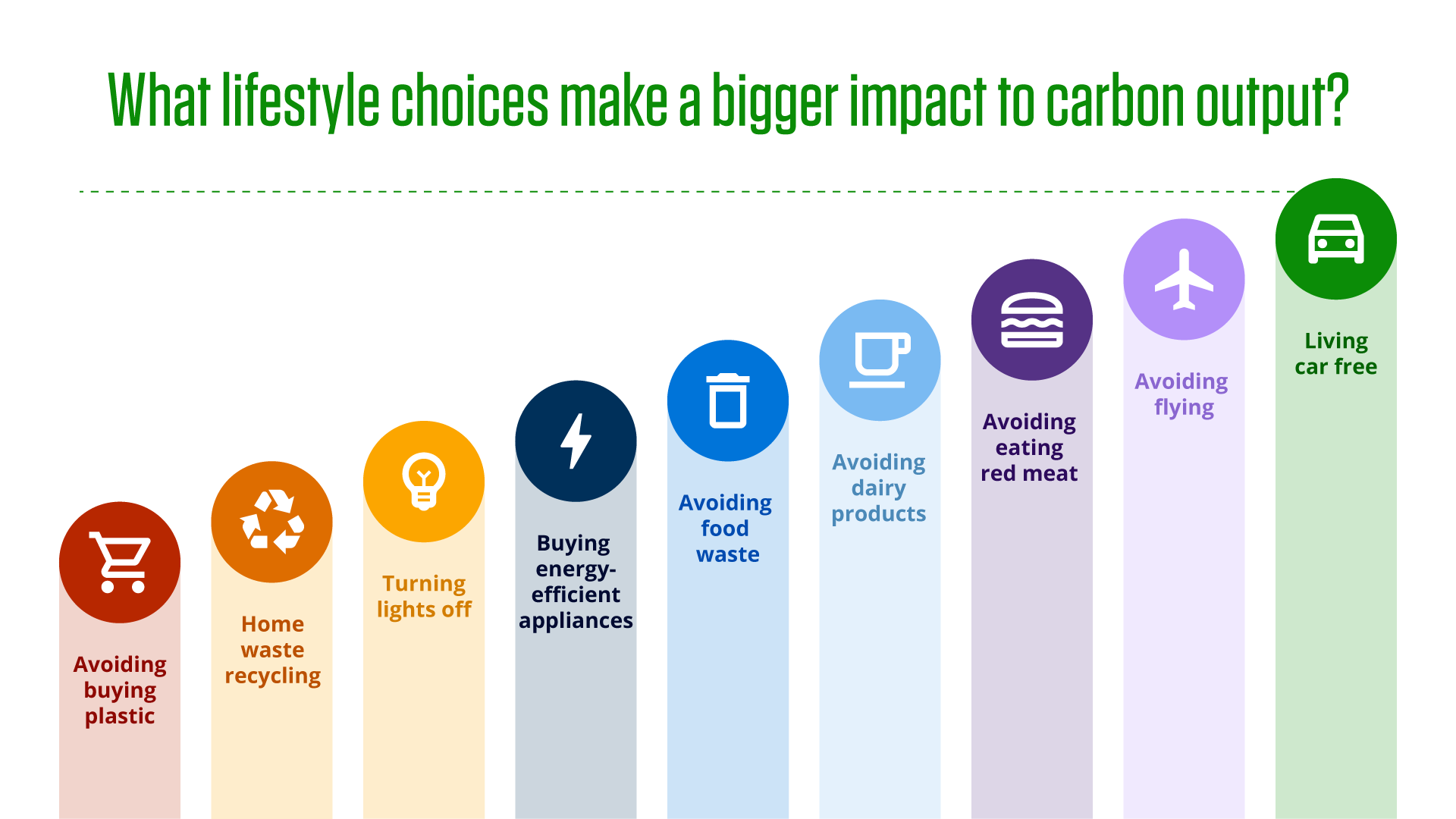 [Speaker Notes: https://blogs.bath.ac.uk/climate-action/2022/04/13/climate-change-can-one-person-really-make-a-difference/]
Personal Responsibility vs Corporate Responsibility
Individual acts can grow into influential group activity

One effective act                             that can easily be amplified,                                          EAT LESS RED MEAT

Consumer demand will influence the industry
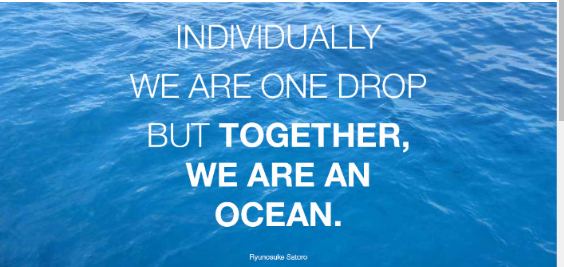 [Speaker Notes: It is easy to feel helpless in the face of the strength of the fossil-fuel behemoth or to think that calling your congressperson is a meaningless gesture, especially when you learn about the billions of dollars the industry and its allies have spent trying to block Congress from acting. https://www.google.com/url?sa=i&url=https%3A%2F%2Fwww.linkedin.com%2Fpulse%2Findividually-we-one-drop-together-ocean-ryunosuke-satoro-horvat&psig=AOvVaw1uJ-FZML36PpJrI6OGuWEh&ust=1681729512563000&source=images&cd=vfe&ved=0CBIQjhxqFwoTCNCTxeGgrv4CFQAAAAAdAAAAABAp]
Let’s Take a Deeper Dive
Switching to a plant-based diet had the potential to offset almost 70% of the heating effect from greenhouse gases emissions and limit global warming by 2 degrees

If you include animal products – reach for pasture-raised options – they can improve land use, nutrient and manure management, and soil health and decrease overall emissions
[Speaker Notes: https://journals.plos.org/climate/article?id=10.1371/journal.pclm.0000010]
You do not have to become “A Vegan or A Vegetarian” unless you really want to!!!
[Speaker Notes: You could become a Pescatarian or a Flexitarian]
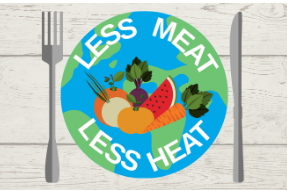 You can become “A Climatarian”
[Speaker Notes: https://www.google.com/url?sa=i&url=https%3A%2F%2Fwww.wpb.org%2Fgovernment%2Fsustainability%2Fget-involved%2Fless-meat-less-heat&psig=AOvVaw2CbZvzbo_heOYir__Stru6&ust=1681729144767000&source=images&cd=vfe&ved=0CBIQjhxqFwoTCICt_bGfrv4CFQAAAAAdAAAAABAE]
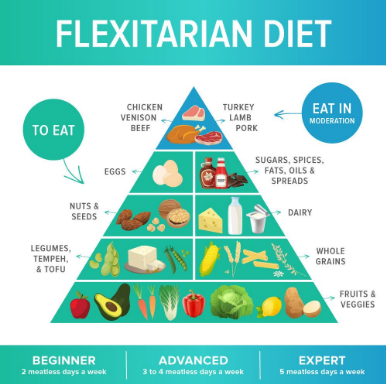 You can become “A Flexitarian”
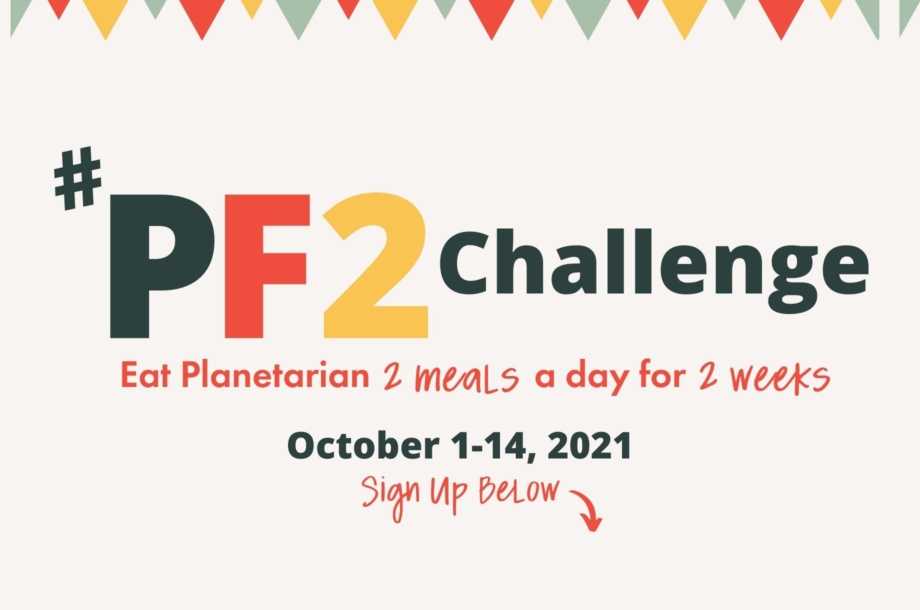 You can become “A Planetarian”
[Speaker Notes: https://www.google.com/url?sa=i&url=https%3A%2F%2Fplanetarianlife.com%2Fblog%2Fjoin-our-pf2-challenge%2F&psig=AOvVaw0Je8krkM7OlulyTVDeckkj&ust=1681729990788000&source=images&cd=vfe&ved=0CAQQjB1qFwoTCOC8wMWirv4CFQAAAAAdAAAAABAE]
Can you still get protein from a plant-based diet?
You can still get adequate protein and build muscle on a plant-based diet.

Did you know that spinach is packed with protein?
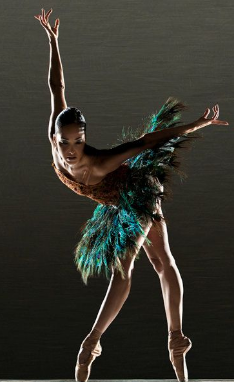 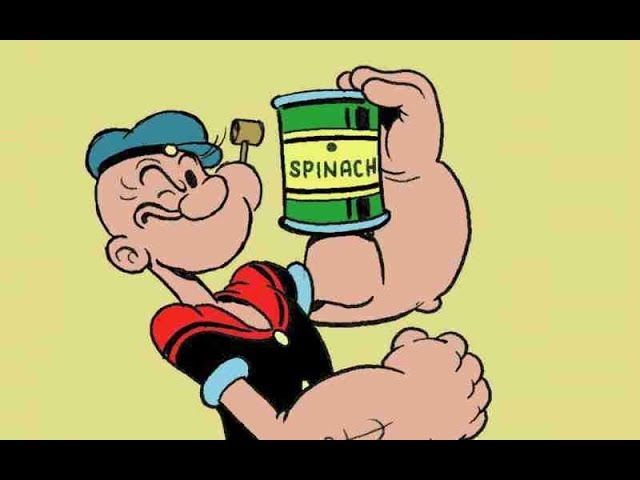 [Speaker Notes: What is a ballerina’s favorite veggie? Spin-Ach : https://tippytoegirl.com/2020/12/importance-of-nutrition-for-dancers-what-i-eat-in-a-day-as-a-professional-ballet-dancer/]
How can a plant-based diet impact your health?
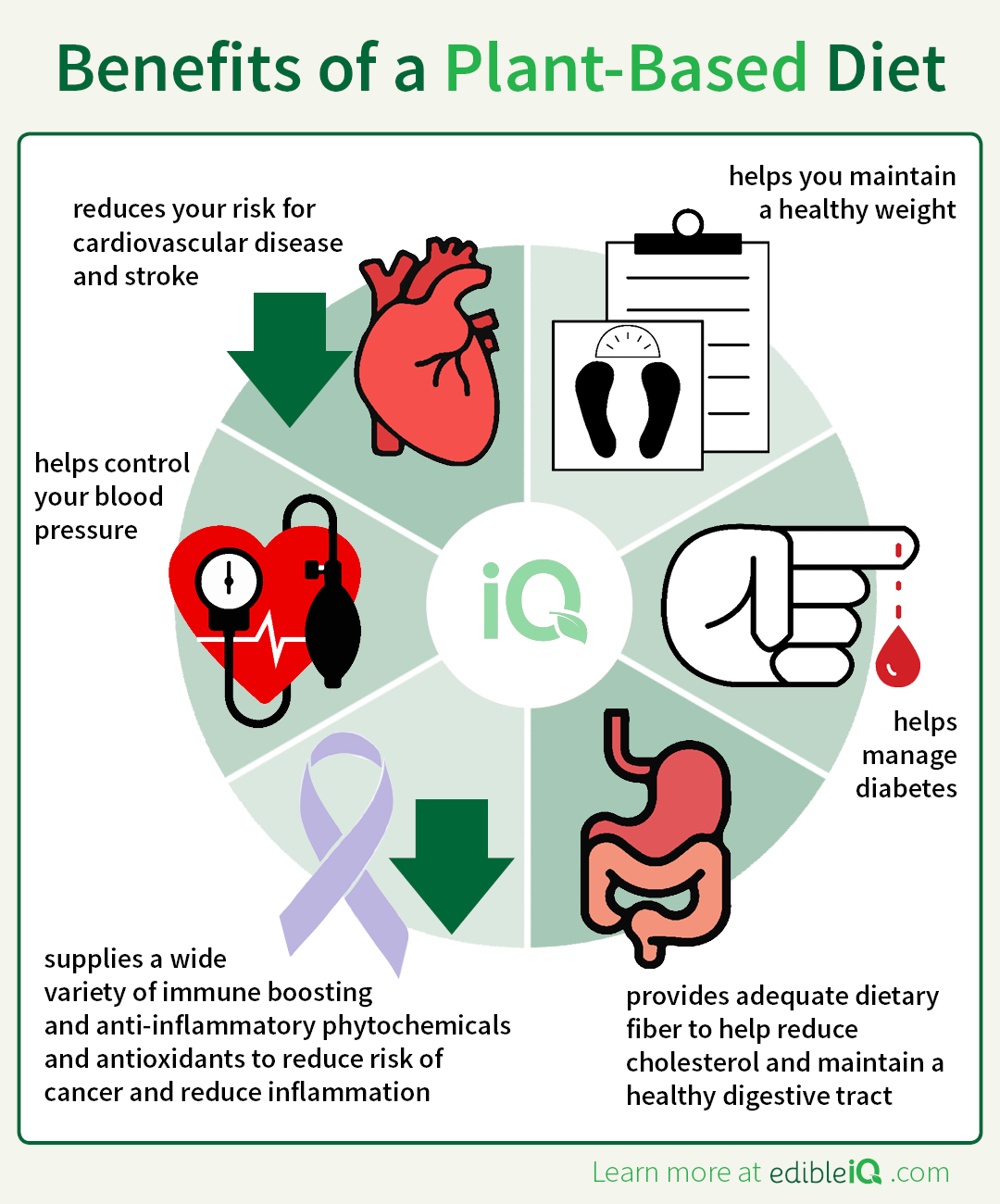 You can reduce the risk of heart disease, diabetes, and       high blood pressure.

Did you know that a plant-based diet can help boost your immune system?
[Speaker Notes: https://edibleiq.com/articles/benefits-of-a-plant-based-diet/]
Will it cost more to eat more plant-based diet?
Buy Local
Eat from the “Rainbow”
Buy in Season
Choose Fresh or Frozen
Buy in Bulk
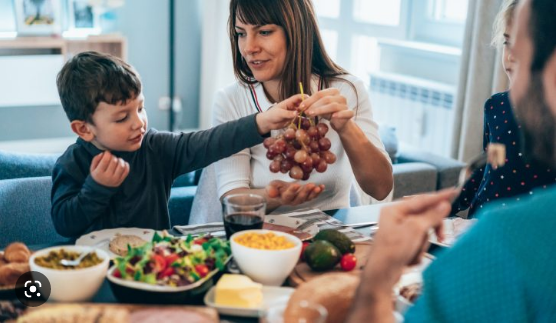 [Speaker Notes: https://www.google.com/url?sa=i&url=https%3A%2F%2Fwww.savvymom.ca%2Farticle%2Fhow-to-become-a-vegetarian-family%2F&psig=AOvVaw3iixZcfO_o689WBGitACCz&ust=1681698450874000&source=images&cd=vfe&ved=0CBIQjhxqFwoTCJCJ3puxrf4CFQAAAAAdAAAAABAE]
Will I need extra supplements if I eat less meat?
A combination of vegetables, beans, peas, nuts, seeds, whole grains, and tofu as well as occasional dairy, eggs, poultry , and fish will provide essential nutrients. 

Did you know that salmon is a source of Vitamin B-12?
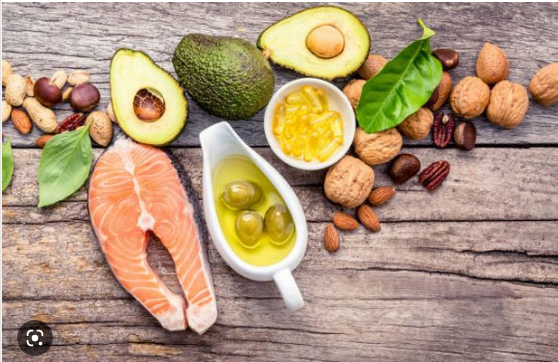 [Speaker Notes: https://www.google.com/url?sa=i&url=https%3A%2F%2Fwww.cambridge-news.co.uk%2Fnews%2Fhealth%2Fvitamin-b12-deficiency-how-much-23460870&psig=AOvVaw2C-Ij85oZNPVdzwVR1ZecG&ust=1681699791657000&source=images&cd=vfe&ved=0CBIQjhxqFwoTCIiRsYayrf4CFQAAAAAdAAAAABAE]
Will I get bored with a plant-based diet?
Channel your Creative Energy

Collaborate with Family and Friends

Mix and Match Meal Prep
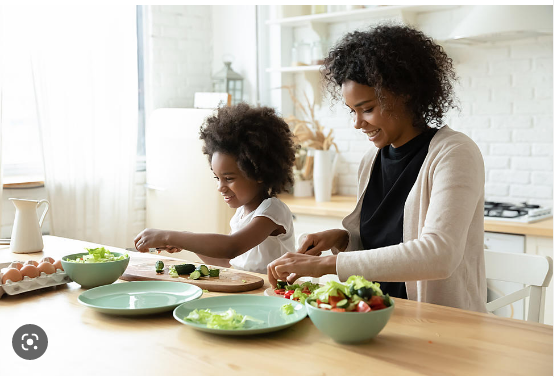 [Speaker Notes: https://thebeet.com/plant-based-family/]
Let me show you the way…
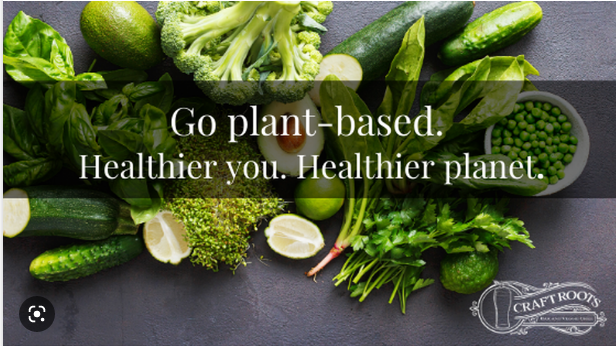 Eating In…
Eating Out…
Breakfast:
Veggie omelet
Lunch:
Pizza with veggie toppings
Dinner:
Pad Thai with Tofu
Breakfast
Oatmeal with dried fruit
Lunch
Black bean burger
Dinner
Chicken lettuce wraps
[Speaker Notes: https://www.google.com/url?sa=i&url=https%3A%2F%2Fwww.craftroots-mh.com%2Fblog%2Fgoing-100-plant-based-for-a-healthier-you-and-a-healthier-planet&psig=AOvVaw1_tFDt41KF0gEvPqiRP9yn&ust=1681727063710000&source=images&cd=vfe&ved=0CBIQjhxqFwoTCOj799GXrv4CFQAAAAAdAAAAABAZ]
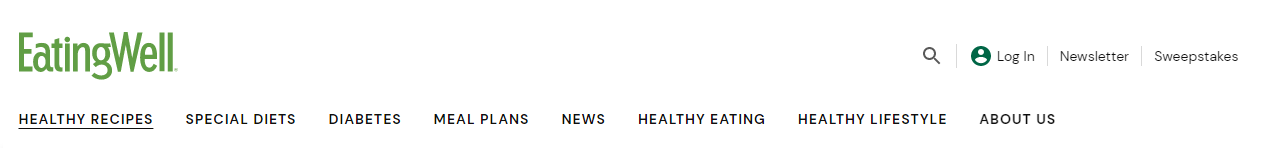 [Speaker Notes: Eating Well  Magazine - https://www.eatingwell.com/]
Your Elevator Pitch
“ Want to know what you can do to help with climate change?
Well, cutting back on red meat is good for the planet                     and good for your health.
So, while I won’t ask you to stop eating burgers… 
I will ask you to eat burgers less often and when you do,                 eat pasture-fed burgers…
You are in control and can start right away… no delay!”
[Speaker Notes: https://cleanchoiceenergy.com/news/plant-based-eating-can-help-our-planet#:~:text=A%20person%20who%20eats%20a,of%20CO2%20equivalent%20every%20day!]
So, What’s Your Why?
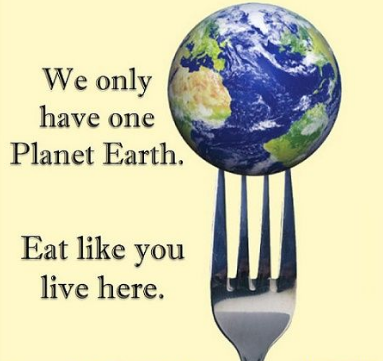 Plant-based eating can preserve the ecosystem and environment  

Plant-based eating can support a healthy lifestyle for you and your family, friends, and community

Plant-based eating can make a difference for future generations
[Speaker Notes: https://www.google.com/url?sa=i&url=https%3A%2F%2Fwww.pinterest.com%2Fpin%2Ffor-earth-day-heres-how-to-save-the-planet--531565562250570900%2F&psig=AOvVaw1_tFDt41KF0gEvPqiRP9yn&ust=1681727063710000&source=images&cd=vfe&ved=0CBIQjhxqFwoTCOj799GXrv4CFQAAAAAdAAAAABAp]